অনলাইন ক্লাসে সকলকে 
স্বাগতম
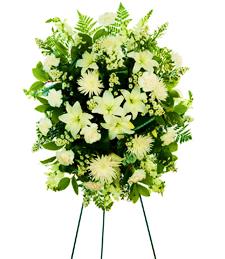 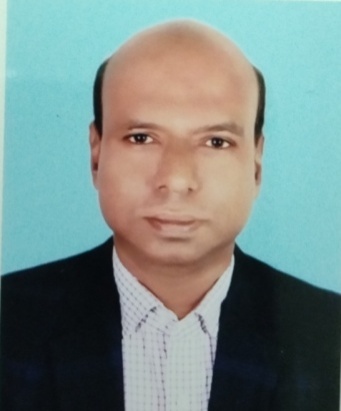 পরিচিতি
বিলাস কান্তি দাস
প্রধান শিক্ষক
উরকিরচর উচ্চ বিদ্যালয়
রাউজান, চট্টগ্রাম।
E-mail: bilashm1967@gmail.com
শ্রেণি-৯ম ও ১০ম
বিষয়-গণিত
অধ্যায়-৯ম
সুক্মকোণের ত্রিকোণমিতিক অনুপাত নির্ণয়।
সময়- ৫০ মিনিট।
বলতে পারবে নিচের কোণ গুলির নাম কি ?
XYZ = 600
AOB = 300
PQR = 450
এ কোণ গুলির প্রত্যেকটির নাম  সুক্ষ্মকোণ
পাঠ শিরোনাম
সুক্মকোণের ত্রিকোণমিতিক অনুপাত নির্ণয়
শিখন ফল
শিক্ষাথীরা জ্যামিতিক পদ্ধতিতে 30⁰, 60⁰, 45⁰ কোণের ত্রিকোণমিতিক অনুপাতের মান বের করতে পারবে
ত্রিকোণমিতির গাণিতিক সমস্যার সমাধান করতে পারবে।
যে কোন জ্যামিতিক কোণ বিশ্লেষন করতে পারবে।
30⁰, 60⁰ কোণের ত্রিকোণমিতিক অনুপাত
z
p
2a
60⁰
a
30⁰
o
M
X
30⁰
60⁰
Q
z
গাণিতিক সমস্যার সমাধান
1-tan2A
A = 450  হলে প্রমান কর যে, cos2A =
1+tan2A
1-tan2A
সমাধান :
দেওয়া আছে,  A = 450     প্রমান করতে  হবে যে, , cos2A =
1+tan2A
বামপক্ষ = cos2A = cos( 2. 450   ) = cos 900   = 0 

ডানপক্ষ =1-tan2A /1+tan2A = 1– (1)2/1+(1)2  = 0/2=0
  .
.   .
বামপক্ষ=ডানপক্ষ (প্রমাণিত)।
মূল্যায়ন
Sin900= কত?
Cos900=কত?
Tan450=কত?
Cot300=কত?
Sin300 +co300=কত?
বাড়ির কাজ
45⁰ কোণের ত্রিকোনমিতিক অনুপাত নির্ণয় কর।
সবাইকে ধন্যবাদ